Simple Anders sein – Bürde oder Chance?
Anders sein – Bürde oder Chance?http://www.swr.de/nachtcafe/sendung-am-06-anders-sein-buerde-oder-chance/-/id=200198/did=11809452/nid=200198/16sltrf/index.html
„Andersartigkeit ist für eine Gesellschaft enorm wichtig. Daraus können Entwicklungen entstehen , die für eine Gesellschaft hilfreich sind: ob zur Andersartigkeit gezwungen, etwa durch eine Behinderung, oder durch Freiwilligkeit, wie sich heute die meisten zu `Andern´ machen, ist dabei egal.“ 
	Ronald Hitzler, Soziologe in:  SWR, Nachtcafé am 6. September 2013
„ Es ist normal, verschieden zu sein“
Richard von Weizsäcker,
 Grundsatzrede vom 1. Juli 1993 auf der Tagung des BAGH  Bundesarbeitsgemeinschaft Hilfe für Behinderte
Qu‘est-ce que la normalité?
Y-a-t-il de la place pour la différence dans la société???
Où commence le respect de l‘autre?
Pourquoi respecter la différence?
Présentation d‘un projet réalisé par des personnes en situation de handicaphttp://www.handicaptoimeme.be/index.html
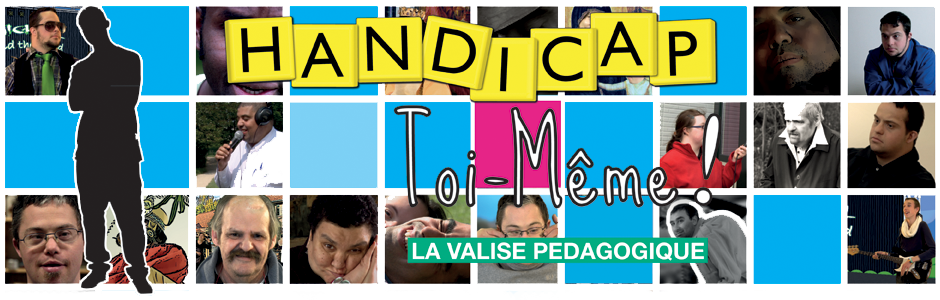 Module 4: Les films micros-trottoirs (1‘30‘‘)
Questions posées dans la rue :

Qu‘est-ce que la normalité?
Où commence le respect de l‘autre?
 Y-a-t-il de la place pour la différence?
Pourquoi respecter la différence?
Pourquoi certains se moquent-ils de la différence?
Que peut-on faire pour accueillir la différence?
Et si vous aviez un handicap?
La tâche
Réalisation en classe:
1. Approche thématique  normalité?        + vocabulaire thématique  mindmap  
2. HV: les films micros-trottoirs  AB
3. SM: (frz-dt)  les questions
4. Sondage dans la rue   en Allemagne
5. SP/SM: Les résultats du sondage effectué présentations et discussion en classe
6. SC: Comparaison des sondages français et allemands  Analyse  (SM)
7. SC: Prise de contact avec les réalisateurs du film  Handicap Toi-Même                       Rédaction d‘une lettre
La perspective allemande
        


 
     La place de                                     la personne différente                 dans la société
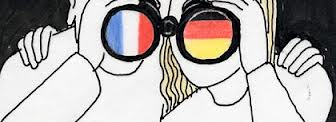 Klausurvorschläge (2)
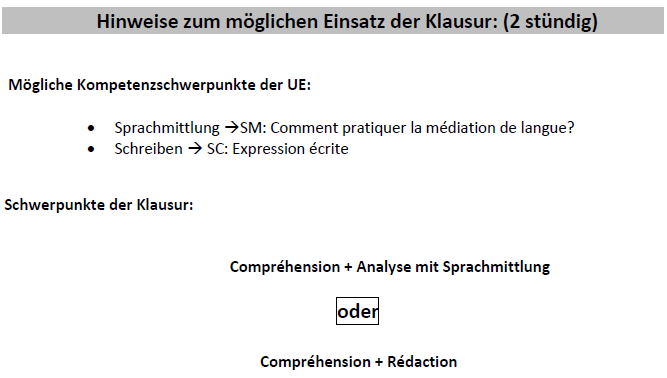 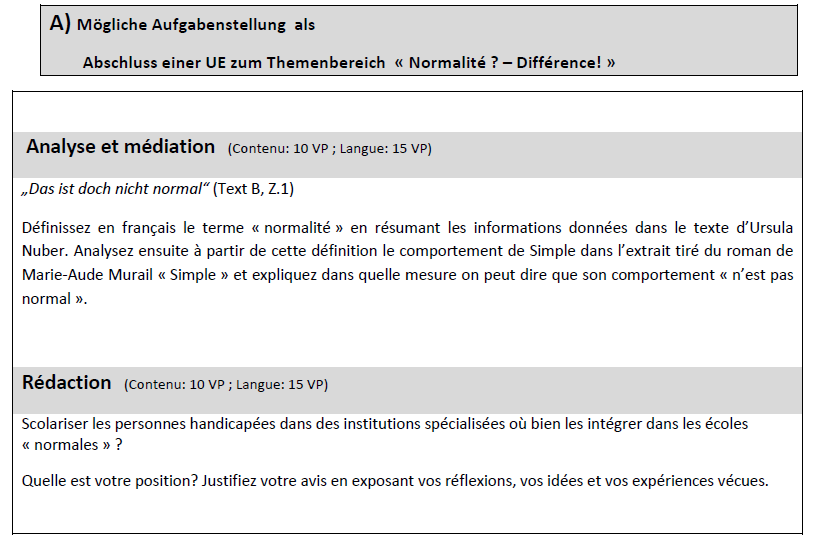 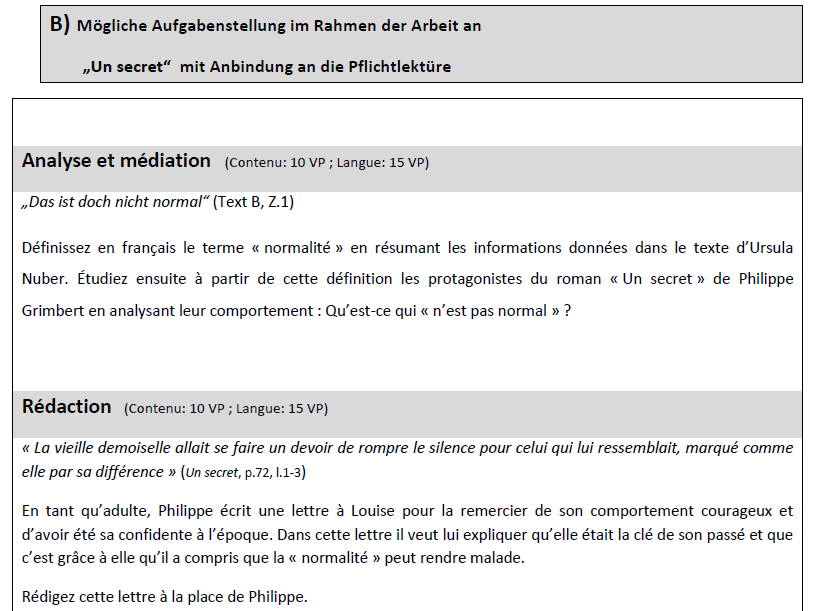